স্বাগতম
শিক্ষক পরিচিতিঃ
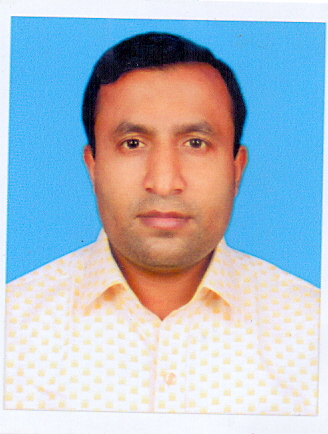 মফিজুল ইসলাম
সহকারি শিক্ষক(গণিত)
শিবপুর মাধ্যমিক বিদ্যালয়
তজুমদ্দিন, ভোলা।
পাঠ পরিচিতি
শ্রেণীঃঅষ্টম
বিষয়ঃগণিত
অধ্যায়ঃতৃতীয়
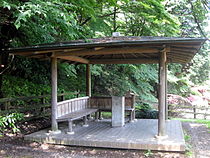 শিখন ফল
আয়তক্ষেত্র
যে ক্ষেত্রফলের দৈর্ঘ বড় এবংদৈঘ্য অপেক্ষা প্রস্থ ছোট তাকে আয়তক্ষেত্র বলে।
দৈর্ঘ  ৩২ মিটার
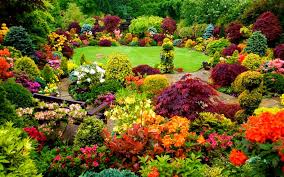 প্রস্থ ২৪ মিটার
সমস্যা
একটি আয়তকার বাগানের  দৈর্ঘ্য ৩২  মিটার  এবং প্রস্থ ২৪ মিটার।এর ক্ষেত্রফল ও পরিসীমা কত?
সমাধান
জোড়ায় কাজঃ
১।আয়তকার বাগানের দৈর্ঘ ৩০ মিটার এবং প্রস্থ ২২ মিটার। ক্ষেত্রফল কত?
২।আয়তকার বাগানের দৈর্ঘ ৩০ মিটার এবং প্রস্থ ২২ মিটার।পরীসিমা কত?
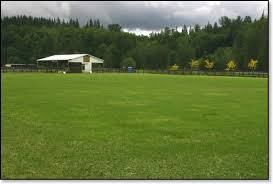 সমস্যা
আয়তকার বাগানের দৈর্ঘ্য ৩২ মিটার এবং প্রস্থ ২৪মিটার। বাগানের ভিতরের ২ মিটার চওড়া  একটি রাস্থা আছে। রাস্তা ক্ষেত্রফল কত?
সমাধান
দলিয় কাজ
আয়তকার বাগানের দৈর্ঘ২৮মিটার এবং প্রস্থ ২৪মিটার।বাগানের ভিতরে ২মিটার চওড়া একটি রাস্তা আছে রাস্থার ক্ষেত্রফল কত?
মুল্যায়ন
১।ক্ষেত্রফল কাকে বলে।
২।পরিসীমা কী?
৩।আয়তক্ষেত্র কাকে বলে।
বাড়ীর কাজ
একটি পুরের দৈর্ঘ ৬০ মিটার এবং প্রস্থ ২৪ মিটার।পকুরের পাড়ের বিস্তার ৩মিটার হলে, পাড়ের ক্ষেত্রফল নির্ণিয় কর।
ক) পরীসিমার সূত্র কী ?
খ)পুকুরের ক্ষেত্রফল নির্ণিয় কর।
গ)পুকুরের পাড়ের ক্ষেত্রফল নির্ণিয় কর।
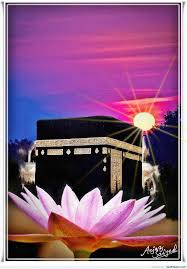 ধদ
ধন্যবাদ